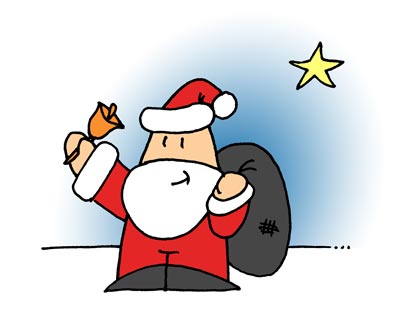 DER NIKOLUSTAG
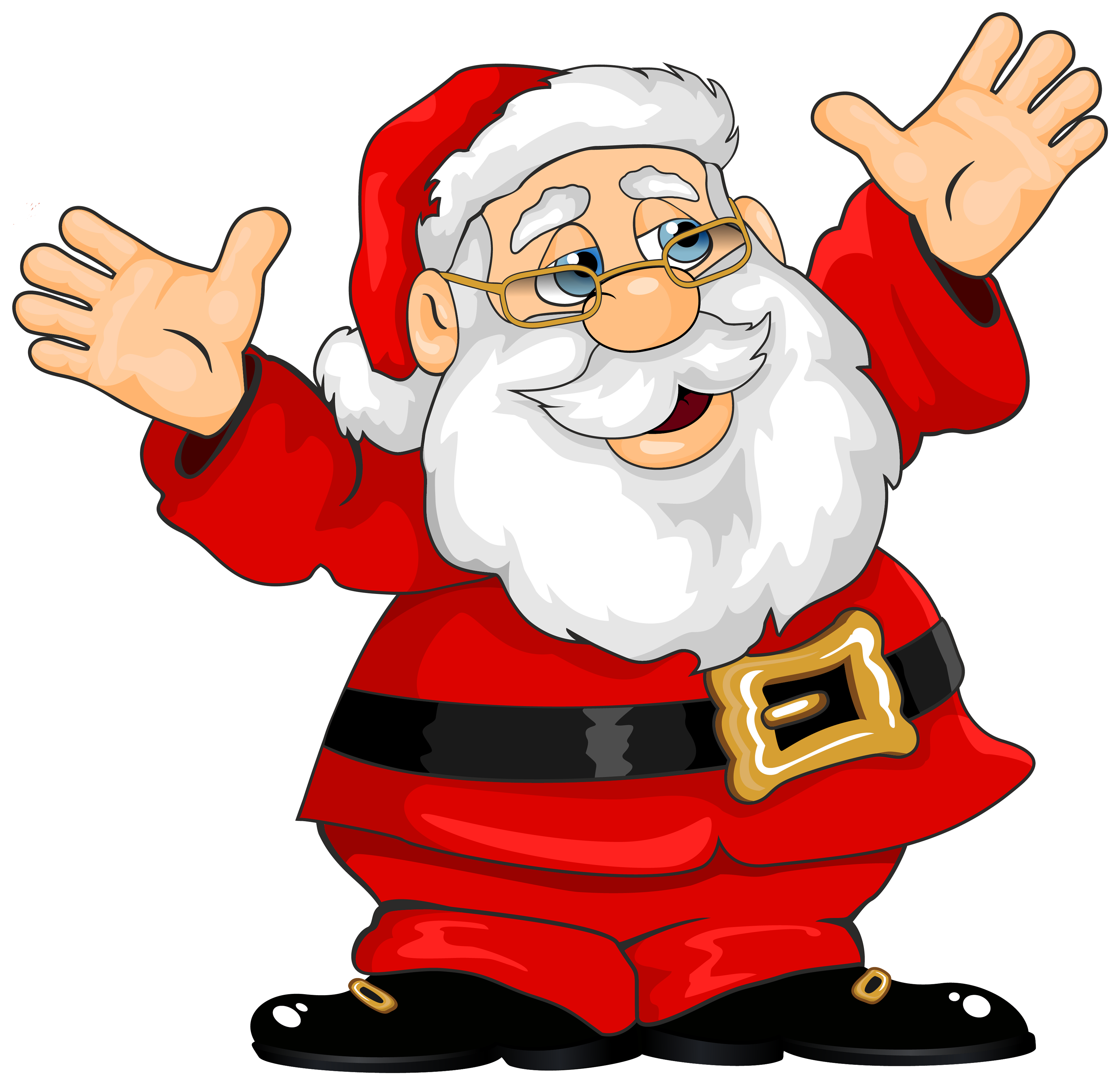 DER NIKOLAUS
ŚWIĘTY MIKOŁAJ
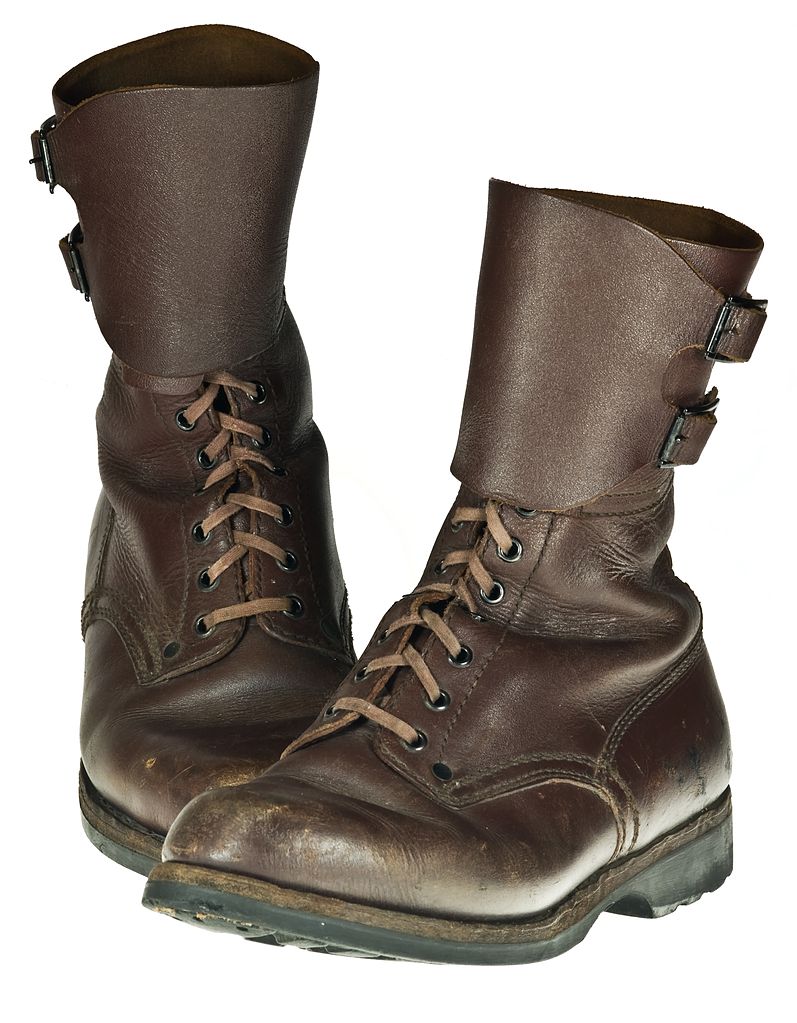 Viele Kinder stellen am Abend am 5. Dezember ihre Schuhe oder Socken vor das Bett oder die Haustür. Am Morgen, am 6. Dezember bekommen sie Geschenke.
die Socken
die Schuhe
DIE GESCHENKEPREZENTY
WAS MÖCHTEST DU BEKOMMEN?
ICH MÖCHTE ………………BEKOMMEN.*


bekommen-  dostać
Potrafisz odmienić czasownik„bekommen”?
Danke sehr Frohe Weihnachten
Autor: Paulina Repka